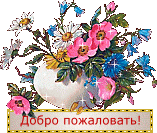 Внеклассное  мероприятие:

Да здравствует
Вежливость!
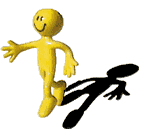 МКОУ «Приобская СОШ» учитель: Котрехова И.А
Спасибо, привет,
Пожалуйста,
До свидания, 
добрый день,
Простите, извините,
Здравствуйте….
Фонетическая зарядка (спасибо на разных языках)
Греческий: Evkaristo (эфхаристо) Грузинский: Mahd-lobt (мадлобт)
Датский: Tak (цак)
Ирландский: Go raibh maith agat
(го рай мас агат)Исландский: Takk (таак) Итальянский: Grazie (грацие)Испанский: Gracias (грасиас)
Чешский Czech: Dekuju (дякую)
Шведский: Tack (таак)
Японский: Domo arigato (домо аригато)
Первая ситуация.
Давайте поговорим о том, что такое хорошие и плохие манеры.
Пусть Таня будет мамой, а Рома и Ира - её дети. Вы собираетесь в гости. "Мама" должна объяснить "детям", как нужно и как нельзя вести себя в гостях.
Вторая ситуация.
Мама велела прийти домой в 3 часа дня. Но у вас нет часов. Вам придётся обратиться к кому-нибудь из старших. Как вы это сделаете?
Третья ситуация.
Вася и Коля едут в трамвае. На остановке входит старушка. Как вы будете действовать?
Четвертая ситуация.
Сейчас послушайте вопрос-задачу и скажите, какую ошибку допустил Костя.
"Приходит утром Костя в школу. У двери его класса стоит учительница. Костя, увидев ее, обрадовался, подбежал к ней и начал рассказывать, какую он вчера интересную книгу читал".
интонация
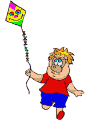 физминутка
Вечер приближается (разведите руки в стороны),Вьюга начинается  (покачайте над головой руками
 из стороны в сторону).Крепчает мороз (с усилием сожмите кулаки) —Щиплет щеки, щиплет нос (пальцами слегка 
ущипните щеки и нос) |Руки стали замерзать (потрите ладони)Надо их отогревать (подышите на ладони).Вечер приближается (разведите руки в стороны),Темнота сгущается. Нам домой давно пора: — До свиданья! — До утра!
найдите лишнее слово:

РУГАТЬ, ХАЯТЬ, ЖУРИТЬ, ХВАЛИТЬ, БРАНИТЬ
-в вежливых словах потерялись гласные буквы, без них слова не будут волшебными:

СП-С-Б-, П-Ж-Л-ЙСТ-, Б-ДЬТ- 
Д-БР- , СП-К-Н-Й Н-Ч-.
- как только Винни-Пух увидел горшочек мёда на столе, сразу схватил его и весь слопал;

- Кролик положил все 4 лапки на стол и при этом громко свистел;
-ослик Иа ковырял в носу и чавкал;

- Сова повязала на шею салфеточку, пожелала приятного аппетита всем сидящим за столом, а крылышки сложила так, чтобы никому не мешать;
невежа
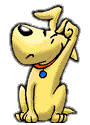 Правила вежливости
Будь всегда приветлив, здоровайся при встрече, благодари за помощь, уходя – прощайся.
Не заставляй о себе волноваться, уходишь, скажи, куда идёшь и во сколько вернёшься.
Не капризничай, не ворчи. Твой каприз может испортить настроение другим.